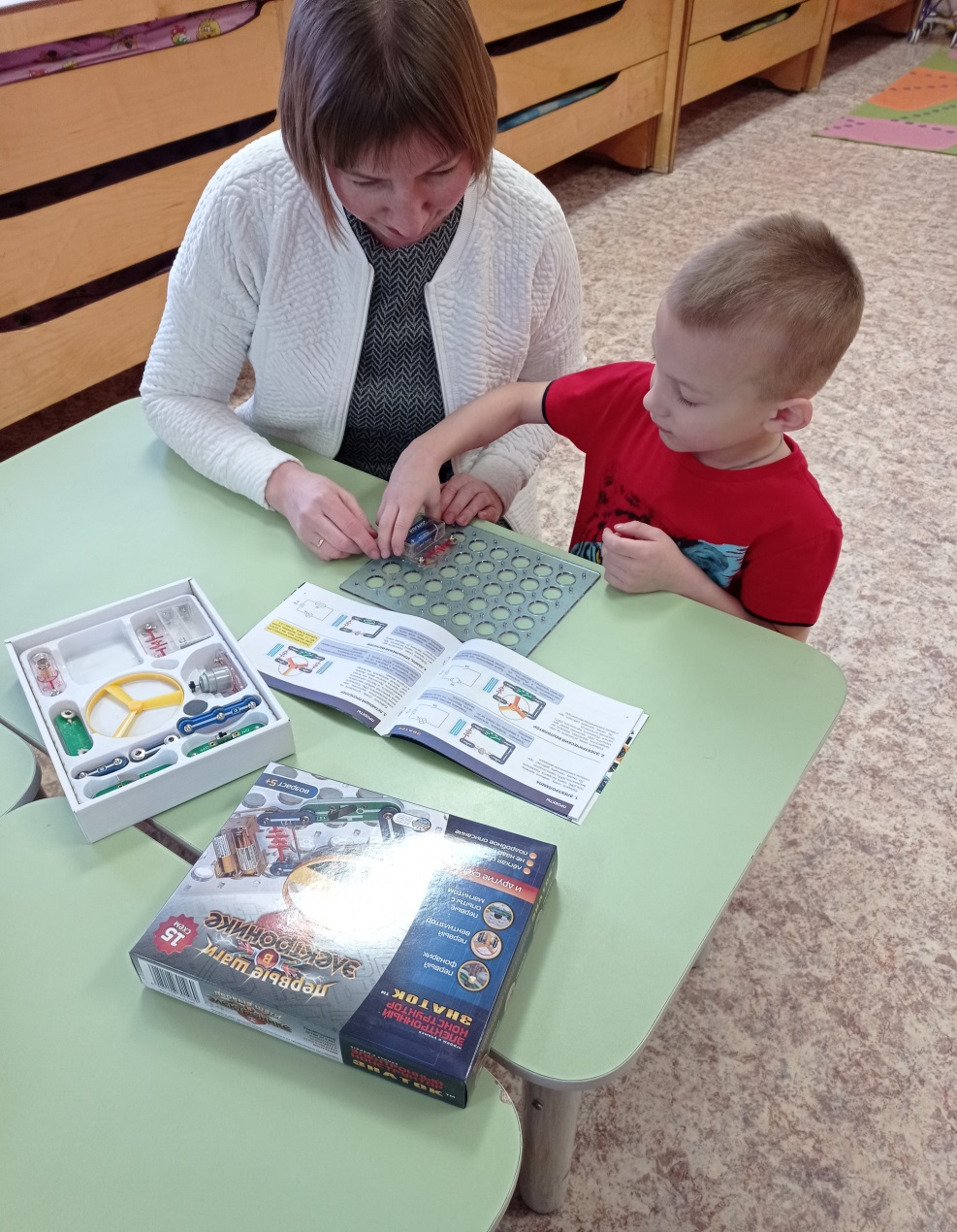 Научно – технический тандем 
воспитателя – Снигиревой Натальи Сергеевны и 
воспитанника Томилова Паши
из МАДОУ «Детский сад «Симфония» г. Перми
По ознакомлению и работе с электронным конструктором «Знаток». Тема встречи «Вентилятор»
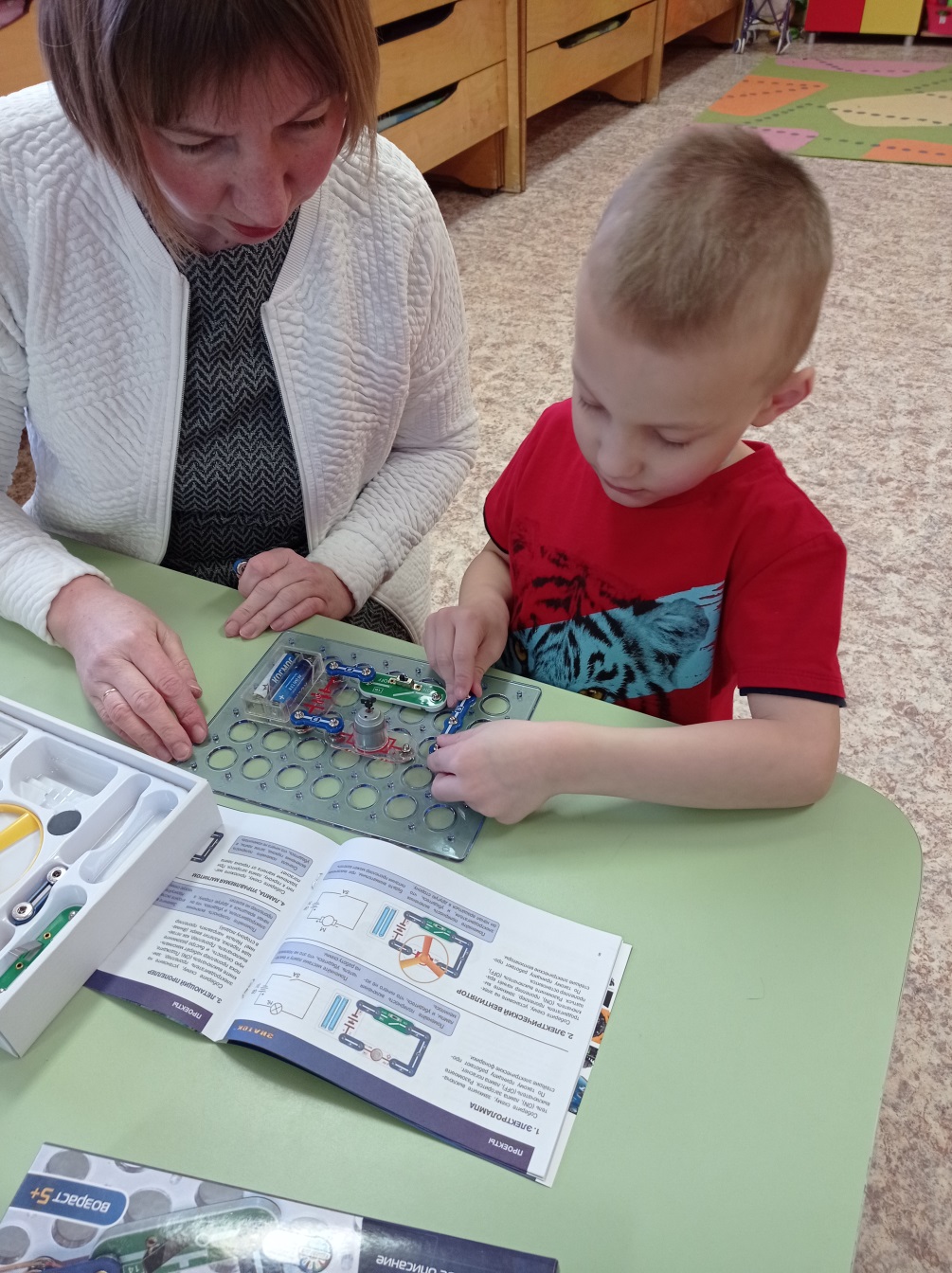 Знакомимся с новым видом конструк-
тора . Это электронный конструктор 
«Знаток»
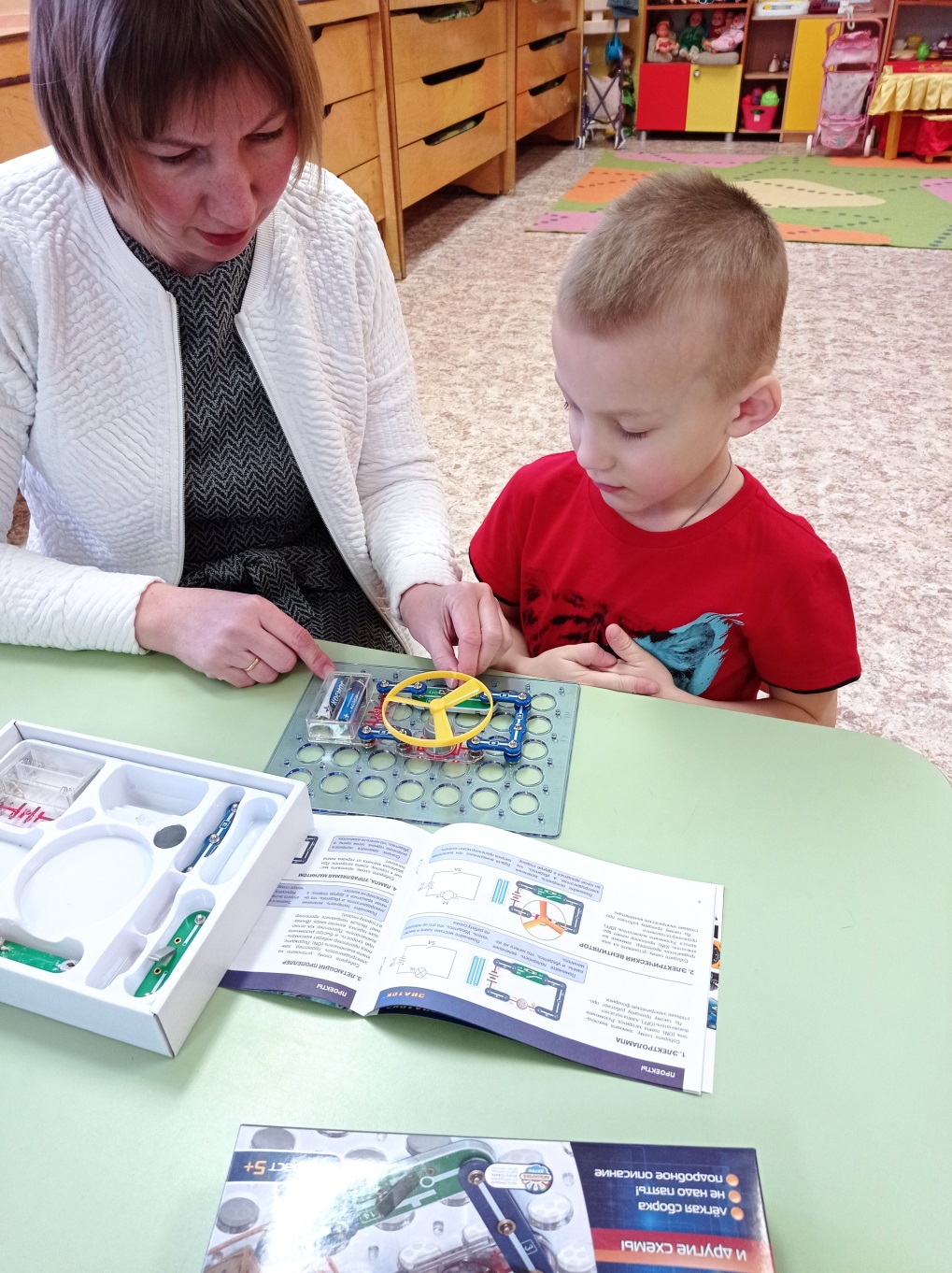 Собираем электрическую цепь для
 вентилятора.
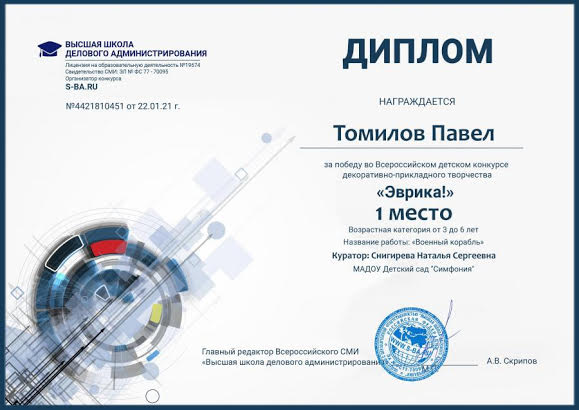 С Пашей мы часто участвуем в научно-технических конкурсах. 
Это один из последних дипломов за работу по LEGOконструированию